Ухо – орган слуха
Бекрень Т.Н.
Учитель начальных классов МБОУ Лицей 11
Ухо — сложный вестибулярно-слуховой орган, который выполняет две функции: 

воспринимает звуковые импульсы 

отвечает за положение тела в пространстве и способность удерживать равновесие.
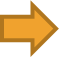 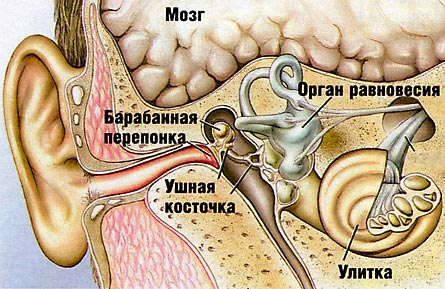 Это парный орган, который размещается в височных костях черепа, ограничиваясь снаружи ушными раковинами.
Анатомически ухо делится на три части: 

наружное, 

среднее,  

внутреннее ухо.
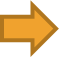 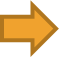 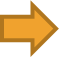 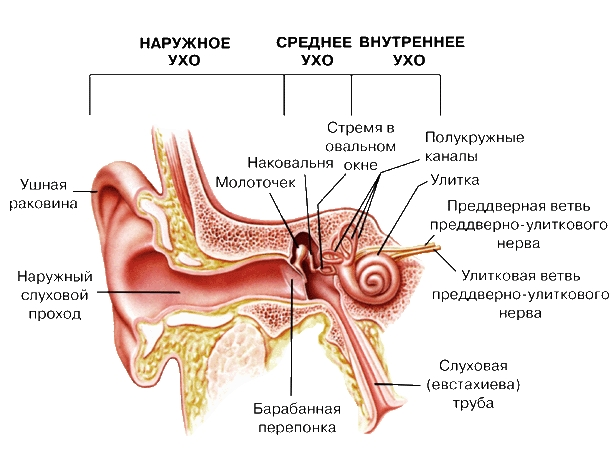 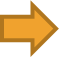 Каждая часть выполняет свои функции.
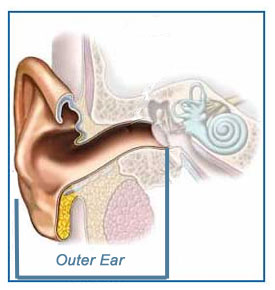 Наружное ухо  состоит из
ушной раковины,

наружного слухового прохода.

 Ушная раковина — сложной формы упругий хрящ.
Ушная раковина концентрирует звуковые колебания и направляет их в наружное слуховое отверстие.
Среднее ухо
Основной частью среднего уха является барабанная полость. Здесь находятся три слуховые косточки: молоточек, наковальня и стремечко — они передают звуковые колебания из наружного уха во внутреннее, одновременно усиливая их.
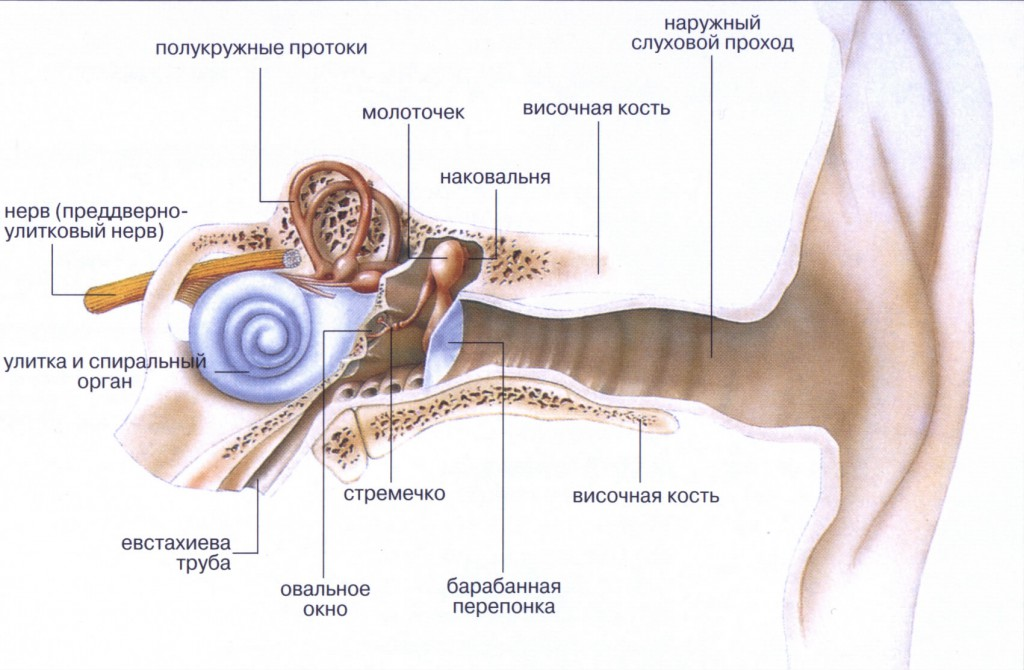 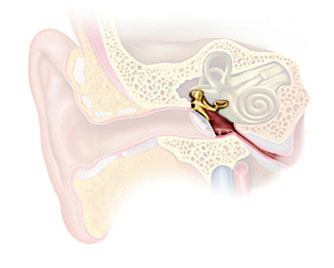 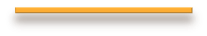 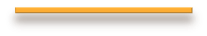 Полость среднего уха связана с носоглоткой посредством евстахиевой трубы, через которую выравнивается среднее давление воздуха внутри и снаружи от барабанной перепонки.
Внутреннее ухо
является наиболее сложным из трех отделов органа слуха и равновесия. Из-за своей замысловатой формы оно называется лабиринтом. Костный лабиринт состоит из преддверия, улитки и полукружных каналов. 
	Улитка является органом слуха, а преддверия и полукружные каналы – это органы чувства равновесия и положения тела в пространстве.
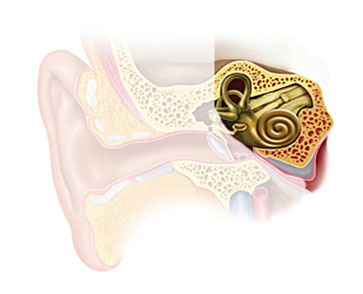 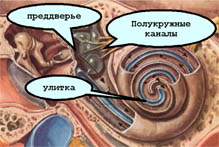 Звуковая волна улавливается  ушной раковиной и попадает в  СЛУХОВОЙ ПРОХОД. Затем ударяется в БАРАБАННУЮ ПЕРЕПОНКУ. Барабанная перепонка соединена с молоточком. Когда звуковая волна ударяется в  барабанную перепонку, она  начинает дрожать, молоточек падает и ударяется по наковаленке и стремечку. От удара звук усиливается еще больше, и волна летит дальше.
Она попадает в настоящий ЛАБИРИНТ. Эта часть уха называется УЛИТКА.  Здесь происходит самое главное: особые невидимые волоски улавливают звук и передают его в МОЗГ. А уж мозг разбирает, что же нам такое сказали.
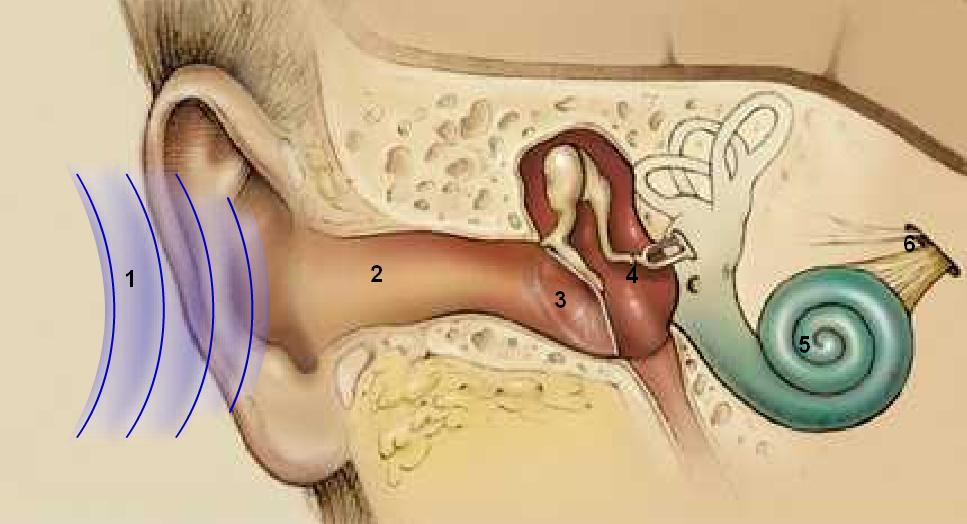 БЕРЕЖНОЕ ОТНОШЕНИЕ К УШАМ  -    ЗАЛОГ  ОСТРОГО СЛУХА !!!
Литература
http://images.yandex.ru/yandsearch?text=%D0%B1%D0%B5%D1%80%D0%B5%D0%B3%D0%B8%D1%82%D0%B5+%D1%81%D0%BB%D1%83%D1%85
http://medinfa.ru/article/18/3514/
http://www.zdorovyavsem.ru/index.php/zozh1/141-beregite-slukh

http://natural-medicine.ru/2435-narushenie-sluxa.html